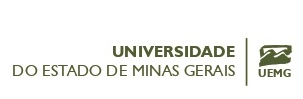 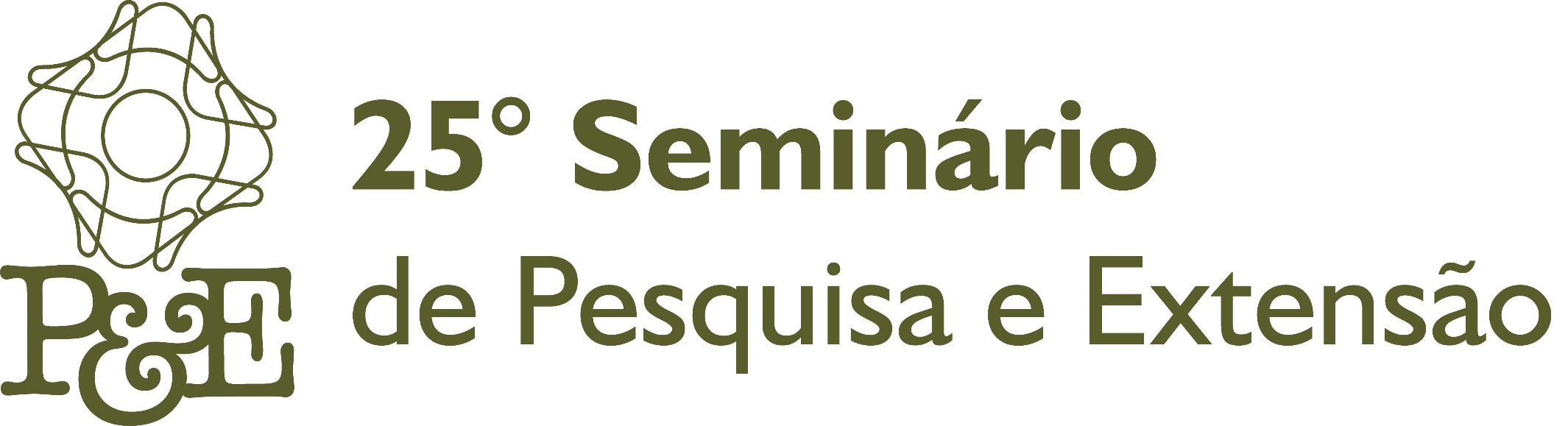 70
Título do trabalho apresentado, idêntico ao submetido no 25° Seminário P&E
Nome do primeiro autor 1; Nome do segundo coautor 2; Nome do terceiro coautor 3
1 Acadêmico (a) do Curso de XXXX, bolsista de Pesquisa da UEMG, Unidade XXXX, e-mail do (a) bolsista; 2 Orientador (a) Docente da UEMG, Unidade XXXXX, e-mail do (a) orientador (a); 3 Mestrando em XXXXX da UEMG, Unidade XXXXX, e-mail do (a) coautor  (a).
Agência de fomento: PAPq/UEMG ou FAPEMIG/UEMG ou CNPq/UEMG
INTRODUÇÃO
Figura 2 –  Legenda da figura
A introdução deve conter uma breve apresentação do trabalho e pode ser construída por meio de texto e/ou esquema. Use a criatividade!
Sugere-se que o último parágrafo seja o objetivo e/ou hipóteses. 
Opcionalmente, o (a) discente pode criar tópico separado para o (s) objetivo (s) e/ou hipótese (s).
OBS: Toda a estrutura do banner (número de colunas, cores) pode ser alterado, desde que esteja de acordo com o regulamento de construção do banner, disponível no site do seminário
O uso de figuras, tabelas, gráficos, esquemas, entre outros é recomendado. Use a criatividade e atente-se à qualidade e à resolução das imagens.
Texto, texto, texto, Texto, texto, texto, texto, texto, texto, texto, texto, texto, texto, texto, texto, texto, texto, texto, texto, texto, texto, texto, texto, texto, texto, texto, texto,  texto, texto, texto.
MATERIAIS E MÉTODOS
Figura 3 –  Legenda da figura
Figura 1 –  Legenda da figura
O uso de figuras, tabelas, gráficos, esquemas, entre outros é recomendado. Use a criatividade e atente-se à qualidade e à resolução das imagens.
O uso de figuras, tabelas, gráficos, esquemas, entre outros é recomendado. Use a criatividade e atente-se à qualidade e à resolução das imagens.
CONSIDERAÇÕES FINAIS ou PARCIAIS
Pode ser construído por meio de texto ou preferencialmente esquemas, figuras, entre outros.
Texto, texto, texto, Texto, texto, texto, texto, texto, texto, texto, texto, texto, texto, texto, texto, texto, texto, texto, texto, texto, texto, texto, texto, texto, texto, texto, texto,  texto, texto, texto.
Esse item pode ser utilizado como “Considerações Finais”, “Considerações Parciais” ou ainda “Conclusões”, de acordo com o andamento e especificidade do trabalho.
Atente-se ao proposto nos objetivos para esse item. 
 Texto, texto, texto, texto, texto, texto, texto, texto,  texto, texto, texto, texto, texto, texto, texto, texto, texto, texto,  texto, texto, texto, texto, texto, texto, texto, texto, texto, texto,  texto, texto, texto.
RESULTADOS  E DISCUSSÃO
REFERÊNCIAS
Pode ser construído por meio de texto ou preferencialmente esquemas, figuras, entre outros.
Texto, texto, texto, Texto, texto, texto, texto, texto, texto, texto, texto, texto, texto, texto, texto, texto, texto, texto, texto, texto, texto, texto, texto, texto, texto, texto, texto,  texto, texto, texto.
Texto, texto, texto, texto, texto, texto, texto, texto,  texto, texto, texto, texto, texto, texto, texto, texto, texto, texto,  texto, texto, texto, texto, texto, texto, texto, texto, texto, texto,  texto, texto, texto.
Esse item é opcional
AGRADECIMENTOS
Local reservado ao agradecimento de pessoas que colaboraram no trabalho e não são autores ou coautores. Agradecimento aos órgãos de fomento do projeto.
Sugestão de local reservado à logo do financiamento da bolsa.